EDDIE: A Knowledge-Backed Intelligent Dialog Agent
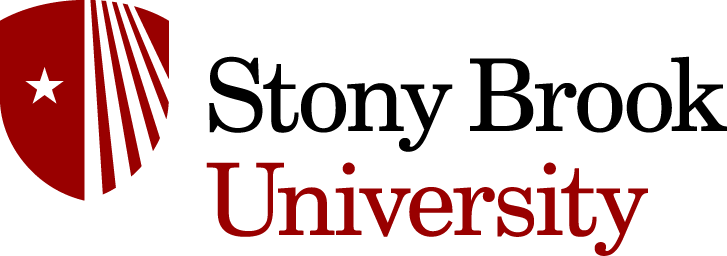 Mitesh Kumar Singh (112078427)
Implementation
Introduction
Tasks

1 – Question Answering

2 – Dialogue State Tracking

3 – Dialogue Generation

4 – User Modelling
Interactive and knowledge-backed intelligent dialog agent

Addresses user’s complex information needs 

Future of search engines

An end-to-end deep neural network pipeline
Datasets
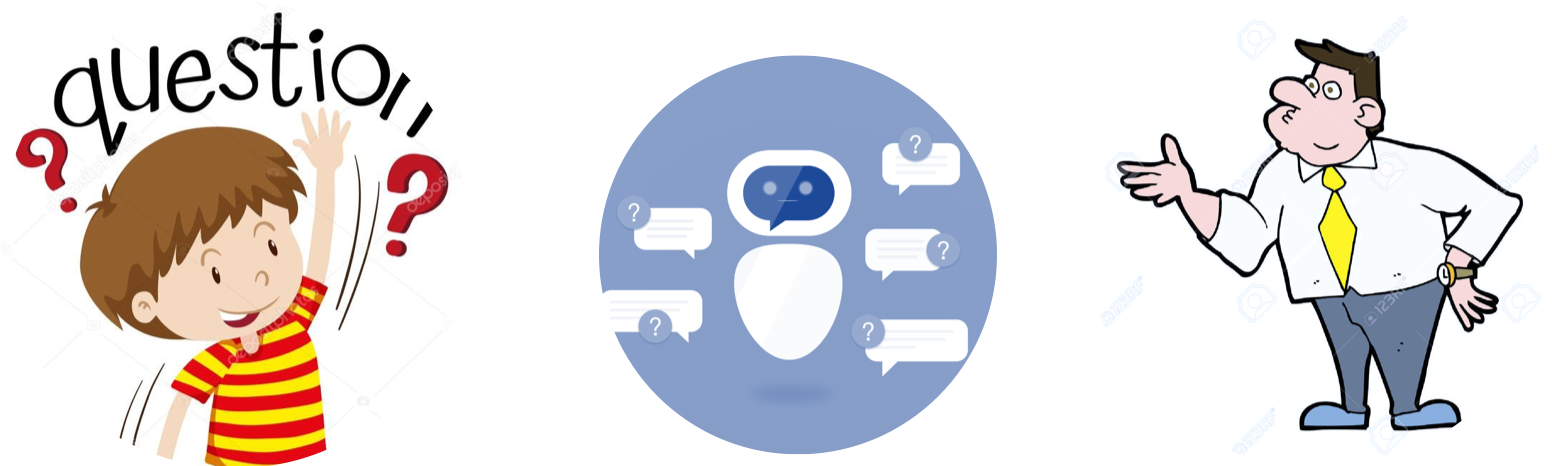 Models Explored
Features

Exact Answer – No search result dump
Contextual – Last n turns
Conversational – No spans from documents
Personalized – User’s age, gender, interests, past queries
So Far & Beyond
QA Pipeline
Query Processing
(Active QA Model)
Integrated the DrQA retriever, DrQA reader model with PGNet model.
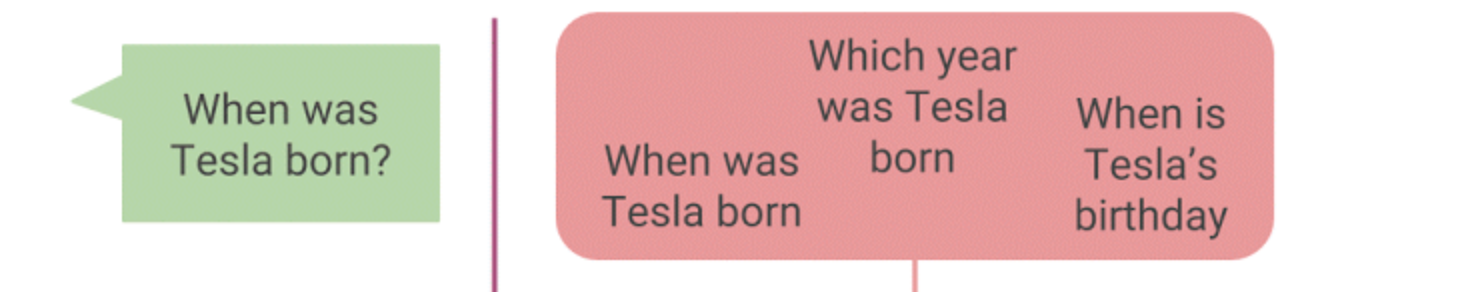 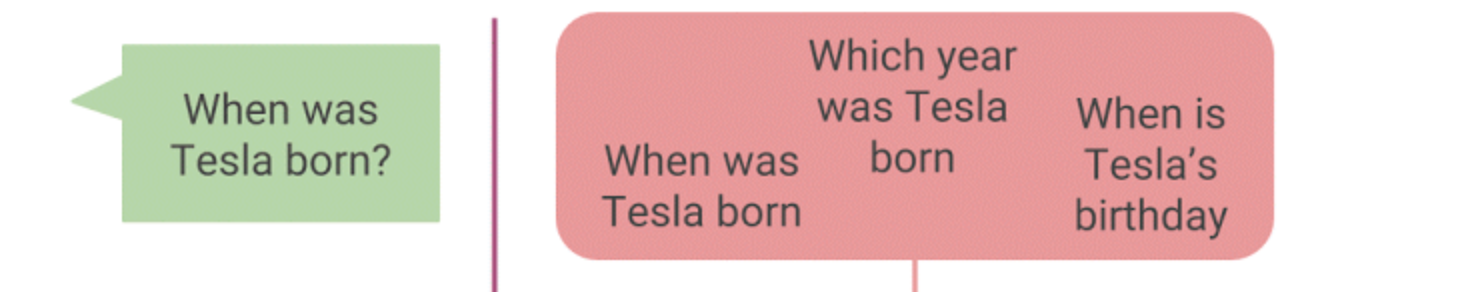 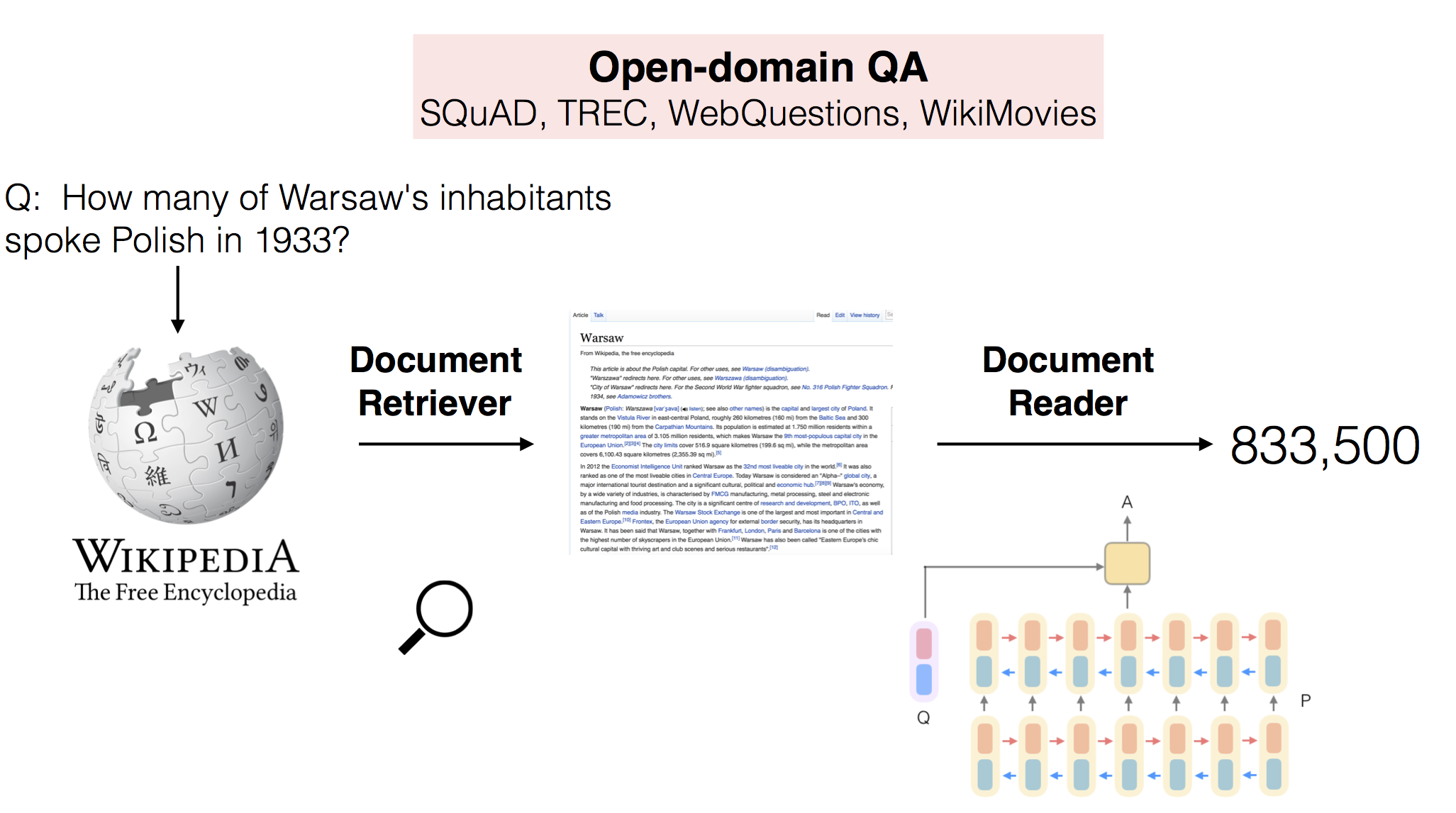 Document Retrieval 
(TF-IDF IR Engine)
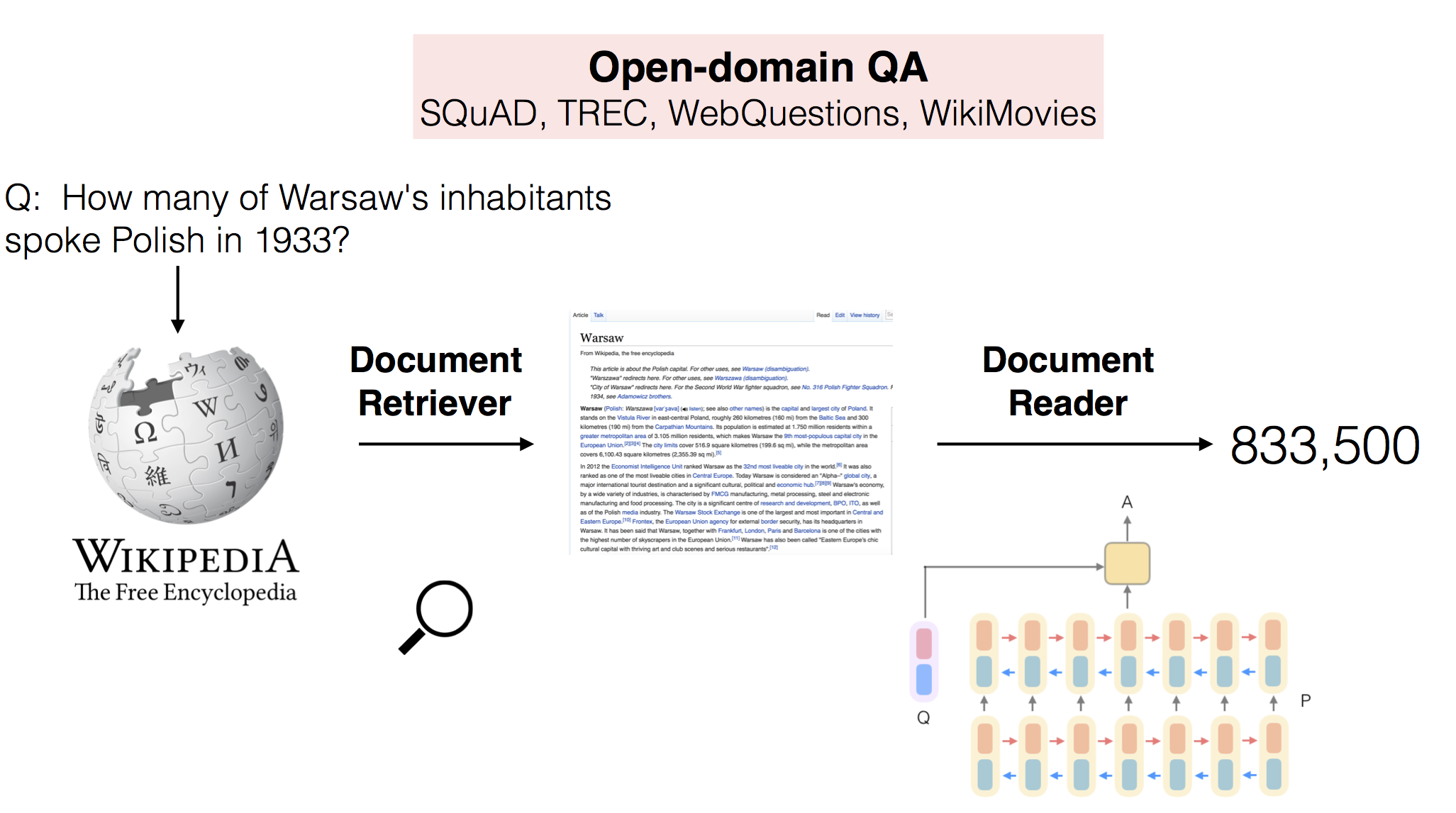 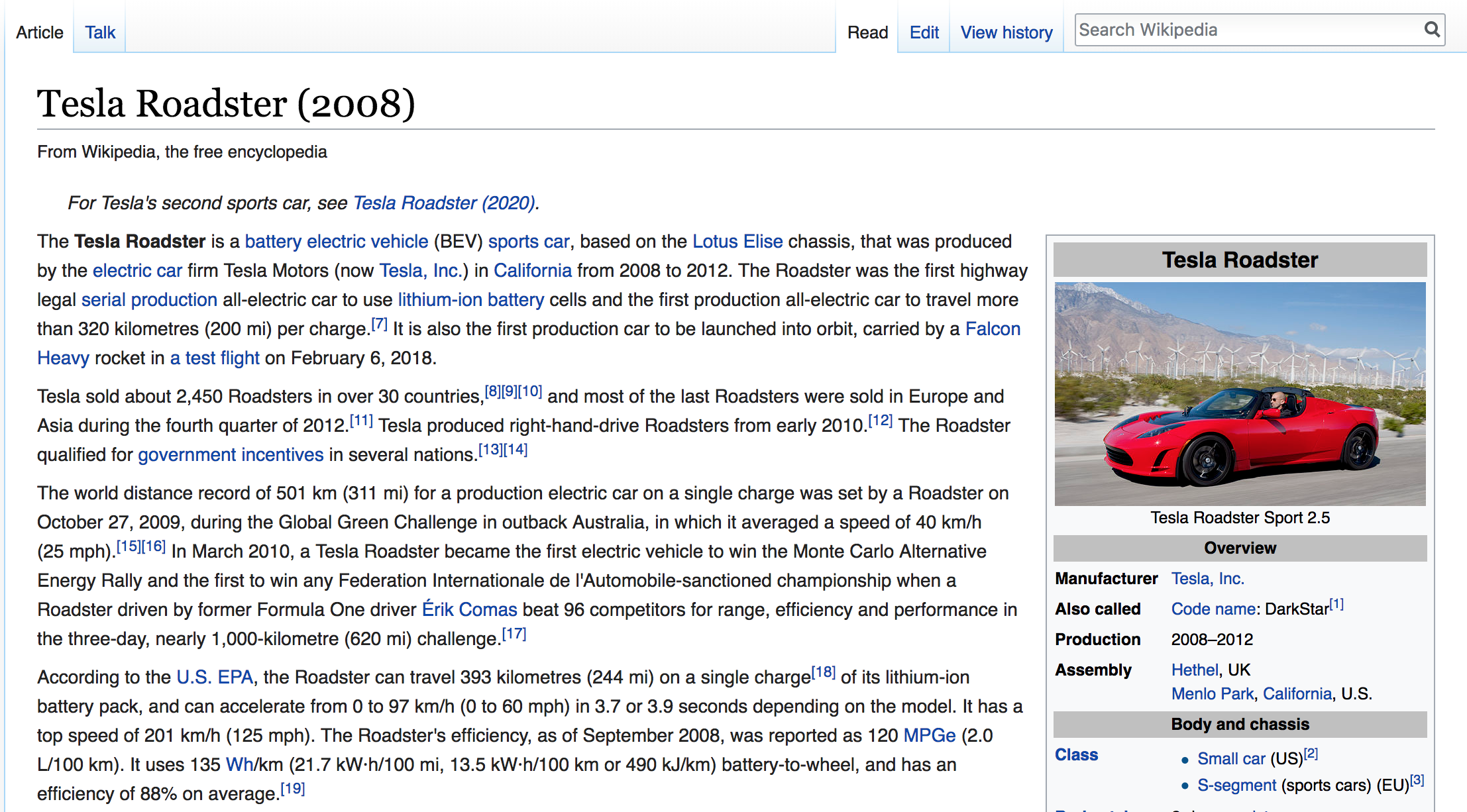 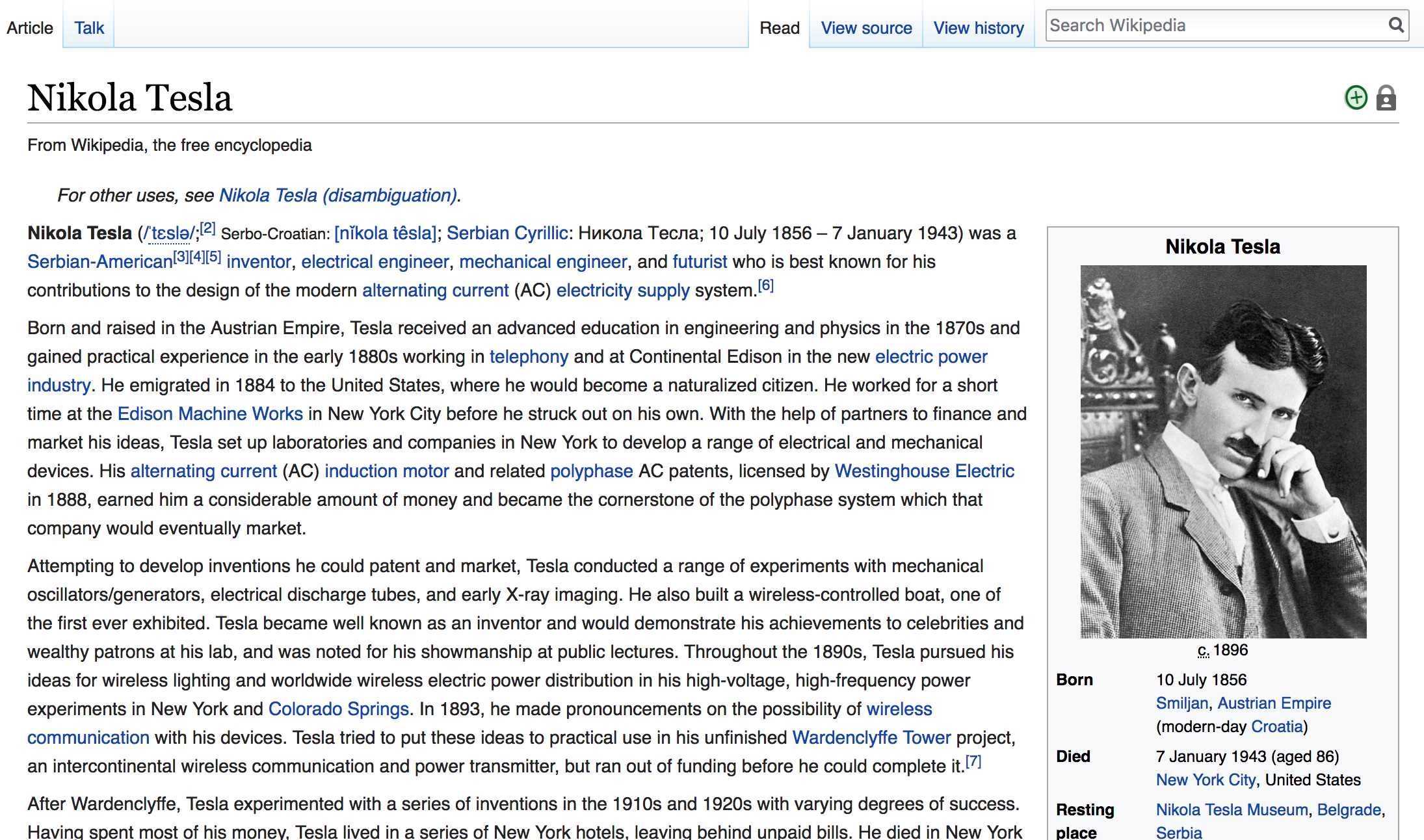 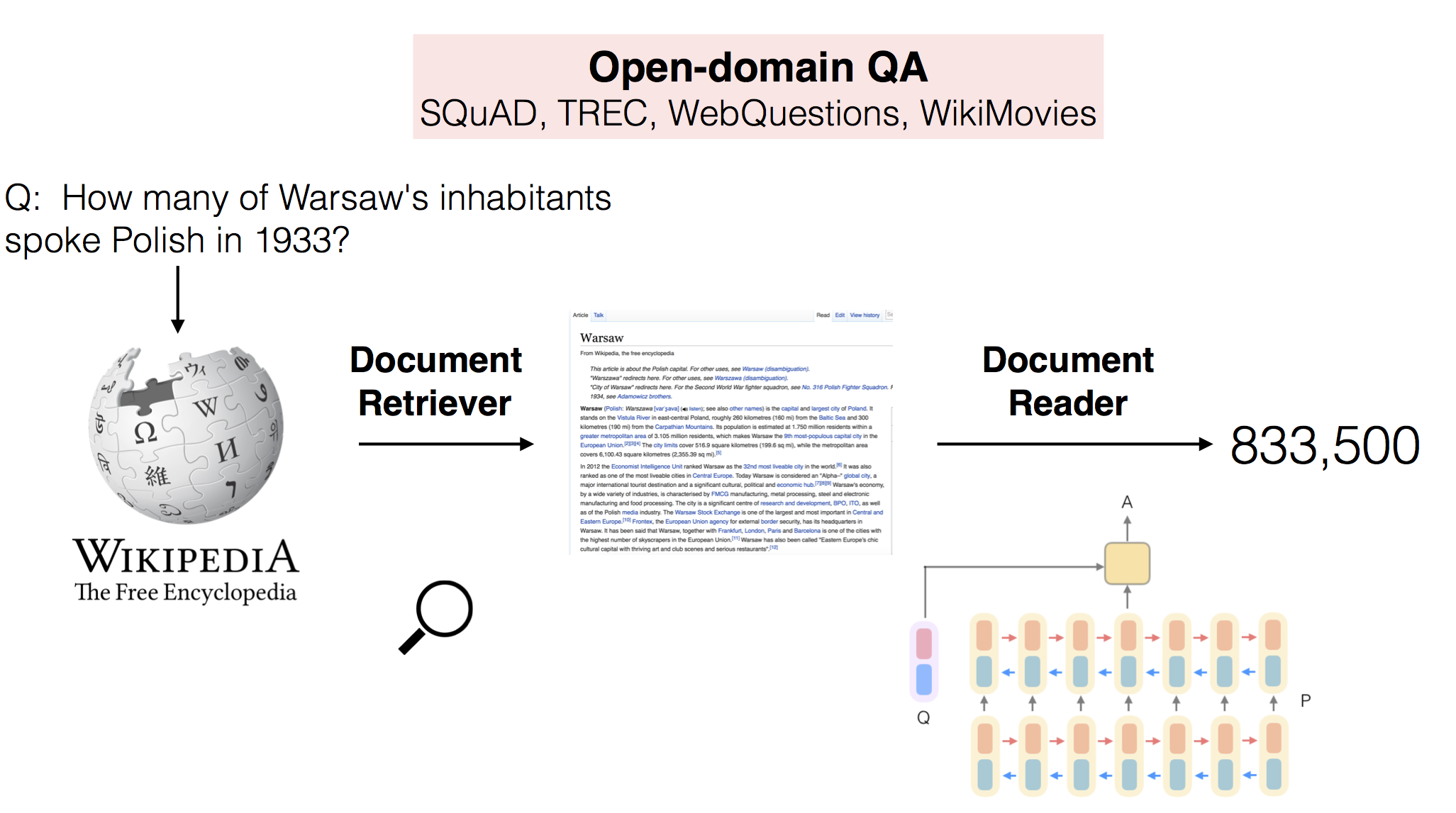 Reading Comprehension
( DrQA / BERT Model)
Future Goals

Evaluate the performance of end to end baseline model

Incorporate state of the art models like BERT and ActiveQA

Build models for dialogue state tracking and user modelling
Abstractive Answer Generation Model (PGNet)
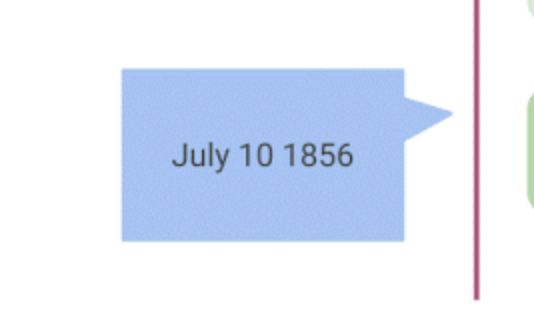 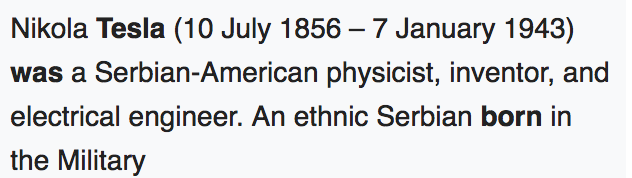